Introduction to Work Measurement
Sections:
Time Standards and How They Are Determined – part 1
Prerequisites for Valid Time – part 2
Allowances in Time – part 2
Introduction – Some Definitions
Time Study, Work Measurement:
often used interchangeably
meaning: time to complete a unit of work
[Speaker Notes: * Note, don’t confuse work study and work measurement
* Also note, book differentiates slightly bet. Time study and work measurement, “time study has a slightly broader meaning; work measurement is generally focused on human work effort; time study refers to all of the ways in which time is investigated and analyzed in work situations, whether the work is accomplished by human workers or automated systems.; time study also covers learning curve phenomenon (not covered by work measurement)”]
Introduction – Some Definitions
Introduction to Work Measurement
Time Standards and How They Are Determined
Time Standardsand How They Are Determined
standard time for given task:
amount of time allowed for average worker,
to process 1 work unit
using standard method
and working at normal pace 
includes also additional time: allowance,
worker’s personal needs
worker fatigue, 
and unavoidable delays during the shift
 std. time aka allowed time
[Speaker Notes: * “allowed time, because it indicates how much time is allowed the worker to process each work unit so that by the end of the shift a fair day’s workload has been accomplished, despite the various interruptions that may occur”]
Time Standardsand How They Are Determined
Applications in which time standards are useful:
Low productivity: need for improvement
Repeat orders
set time standard for 1st order
 same standard used for successive orders
Long production runs
time to set standard: divided over more parts
 average cost of work measurement ↓
Repetitive work cycles: justifies work measurement
Short cycle times (work cycles): require less time to set standards
Time Standardsand How They Are Determined
Methods to Determine Time Standards
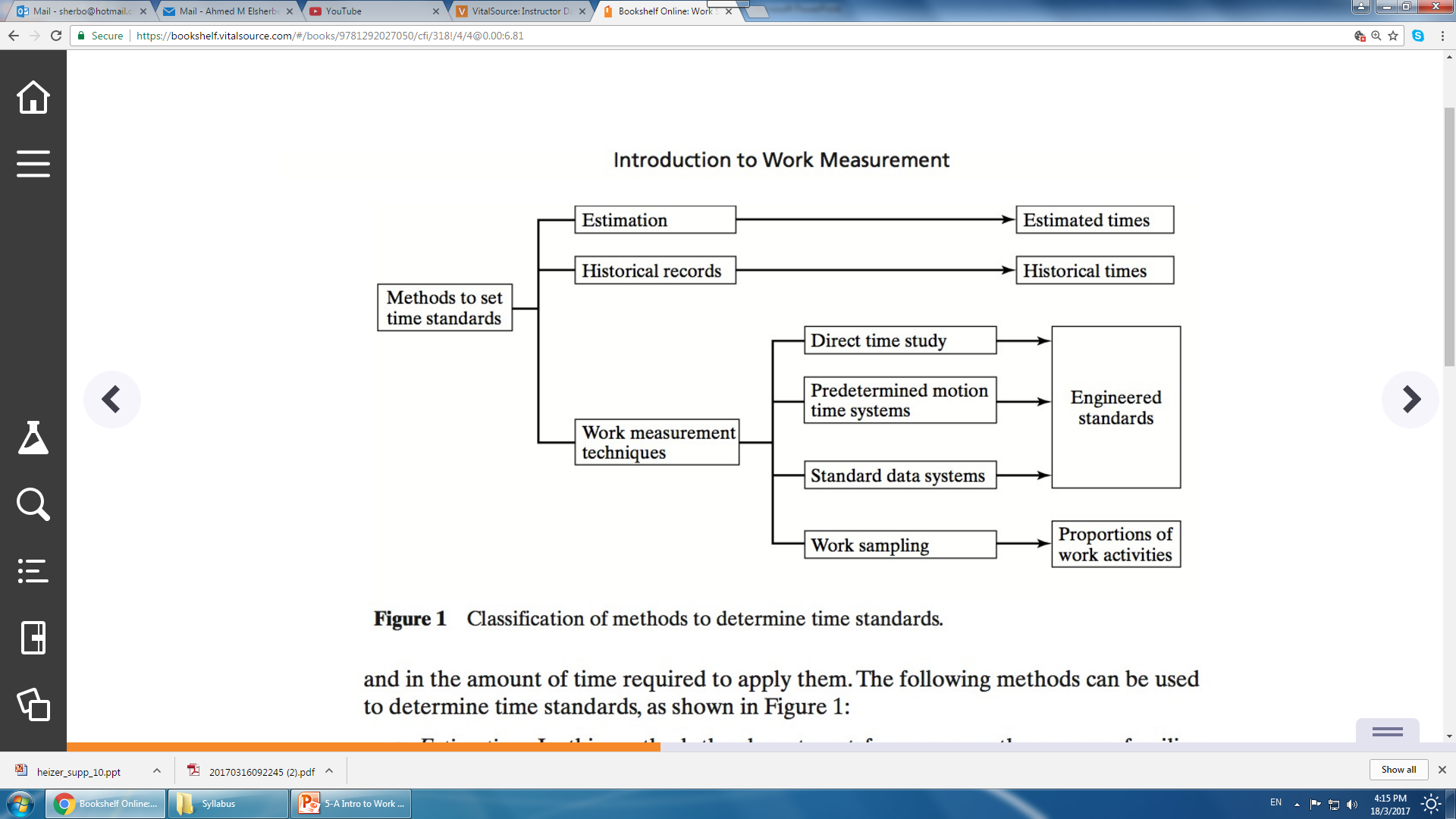 Methods to Determine Time Standards
Methods (vary i.t.o. accuracy and reliability):
Estimation:
department foreman determines time that should be allowed for given task
 least accurate of techniques (subjective)
Historical records of previous production runs:
records of previous identical/similar job orders used to determine time standards
average time/part calculated from worker “time cards”
disadvantage: don’t indicate work efficiency 
Work measurement techniques: most acc. (next)
[Speaker Notes: Foreman: رئيس العمال
“time cards”: indicate the time spent on orders or jobs and the quantities of parts turned in against that time.]
Methods to Determine Time Standards
Cont. Methods (see figure 1)
Work measurement techniques
Work sampling:
different from other 3 techniques
determines proportions of time spent in various categories of work activity
uses randomized observations of subjects
Other 3 techniques (DTS, PMTS, SDS):
establish time/engineering standards:
based on time values adjusted for worker performance
effort needed to find best method
[Speaker Notes: i.e. involves design and optimization]
Work Measurement Techniques
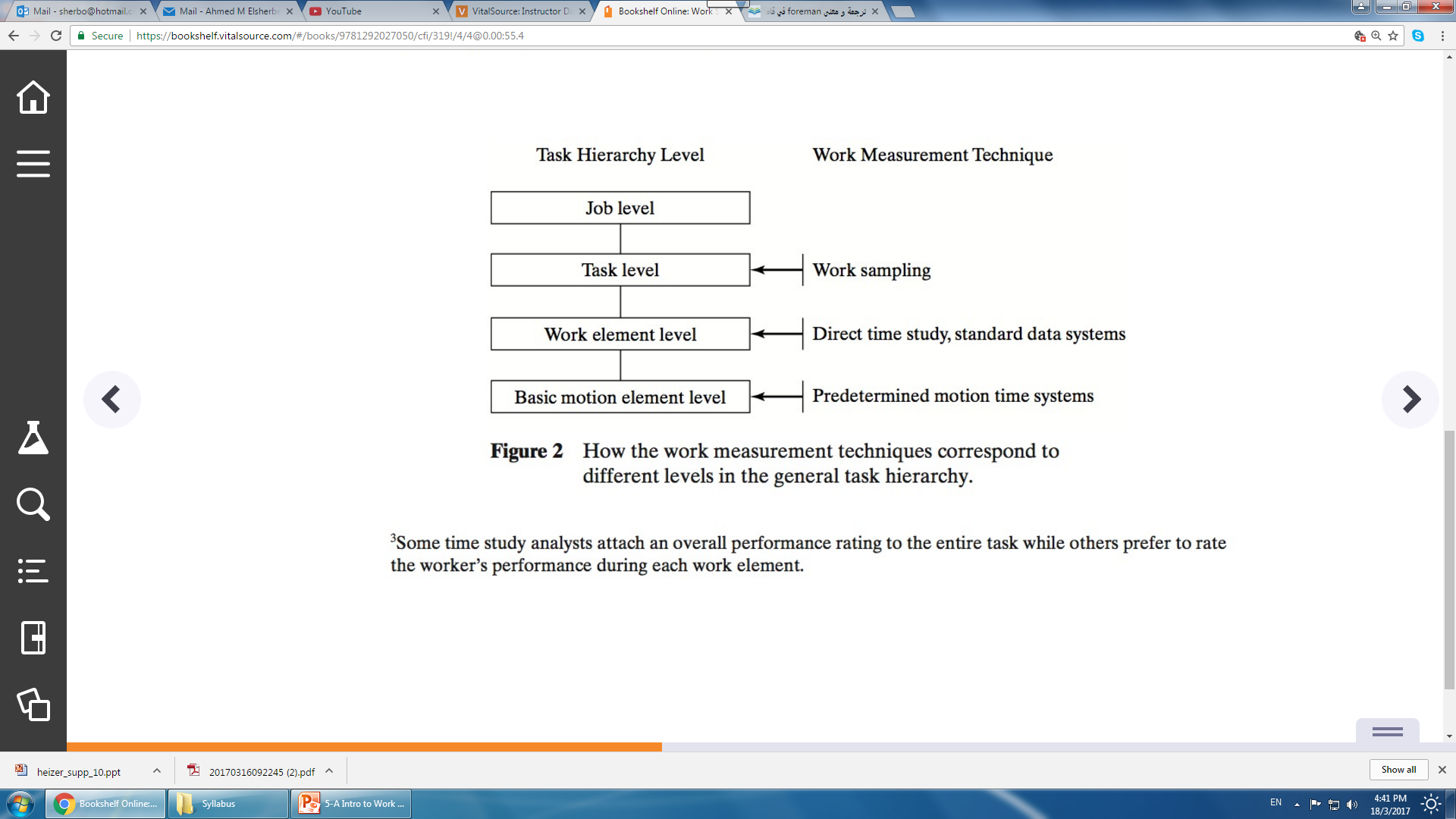 Work Measurement Techniques
Direct Time Study (DTS):
direct observation of task
using stopwatch/chronometric device
records time taken to accomplish task
task usu. divided into work elements
each work element is timed separately
time study analyst (while observing worker):
evaluates worker’s performance (pace)
records pace to each work element time
this’s called performance rating
[Speaker Notes: Chronometric: ميقاتي
Note, how the term “performance rating “ combines both the important issues of efficiency and speed (not only one of those terms); term is discussed in detail later]
Work Measurement Techniques
[Speaker Notes: Note, Sometimes study analysts attach an overall performance rating to the entire task; others prefer to rate the worker’s performance during each work element]
Work Measurement Techniques
[Speaker Notes: Apfd: described later in detail]
Work Measurement Techniques
Work Measurement Techniques
Work Measurement Techniques
[Speaker Notes: Note the difference between PMTS (database of basic motion elements) and SDS (database of work elements)]
Work Measurement Techniques
[Speaker Notes: As we will see later: “normal time for a given element is a function of the work variable(s), and this functionality must be included in the database in the form of tables, charts, or mathematical equations.”]
Work Measurement Techniques
Work Sampling:
uses random sampling techniques to study work situations 
 proportions of time spent in different activities: estimated with defined deg. of stat. accuracy
e.g. setting up for production, producing parts, machine idle
advantage of work sampling:
can include multiple subjects(e.g. workers, machines)
DTS, PMTS: limited to 1 worker/study
Work Measurement Techniques
[Speaker Notes: * reason: statistical errors inherent in the sampling procedure]
Work Measurement Techniques
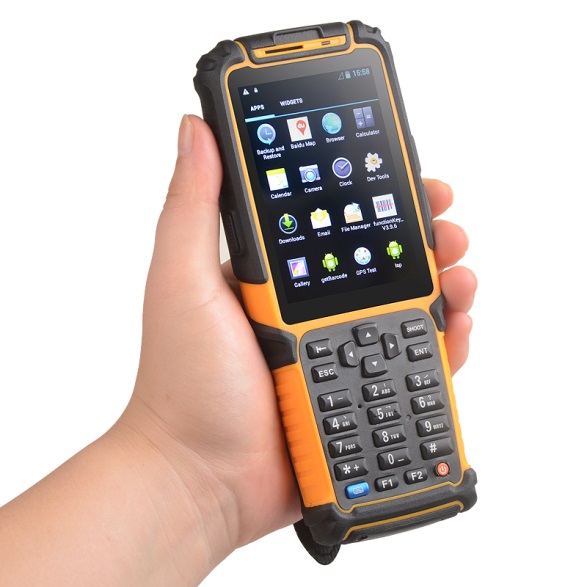 Work Measurement Techniques
Work Measurement Techniques
Useful videos to watch on work measurement:
https://youtu.be/QzZKXC5KJrI 
https://youtu.be/hzYXtZn1MMw 
https://youtu.be/cWrsDCIWRgc 

Useful video to watch on time motion study:
https://youtu.be/IUu9CNuKGYY 
https://youtu.be/O77elB7-CYE (second half)
[Speaker Notes: Last video will be helpful in DTS chapter]